Ch 5 sec 3
The Senate
I.  The Senate at Work
The Senate has fewer rules than the House.  Senators have more freedom to express their views and are less subject to party discipline than representatives.
The atmosphere in the Senate is more informal than in the House.
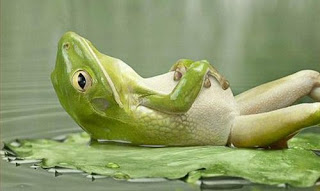 [Speaker Notes: http://www.clas.ufl.edu/users/maydede/informal.jpg]
I.  The Senate at Work
The vice president presides over the Senate but has much less power and influence there than does the Speaker of the House; the president pro tempore often presides in the Senate.
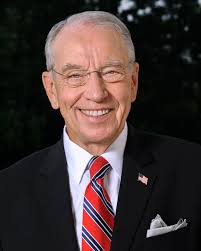 [Speaker Notes: https://www.google.com/imgres?imgurl=https%3A%2F%2Fupload.wikimedia.org%2Fwikipedia%2Fcommons%2Fc%2Fcc%2FChuck_Grassley_official_photo_2017.jpg&imgrefurl=https%3A%2F%2Fen.wikipedia.org%2Fwiki%2FChuck_Grassley&docid=uPfYQW66y-nE5M&tbnid=8kRgsU48zRwQ1M%3A&vet=10ahUKEwj0nPP6sOfkAhUWqp4KHRFgDXkQMwh2KAAwAA..i&w=1556&h=1945&safe=active&bih=623&biw=1366&q=chuck%20grassley&ved=0ahUKEwj0nPP6sOfkAhUWqp4KHRFgDXkQMwh2KAAwAA&iact=mrc&uact=8]
I.  The Senate at Work
The Senate majority floor leader is that party’s leader responsible for guiding bills through the Senate; the minority floor leader develops criticisms of majority party bills and tries to keep the opposition party members working together.
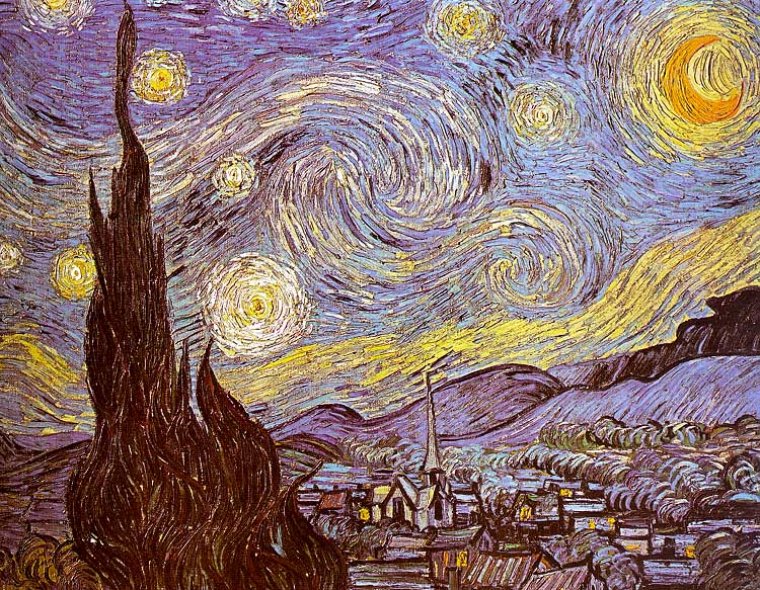 I.  The Senate at Work
Majority and minority floor whips assist their floor leaders in making sure members are present for key Senate votes.
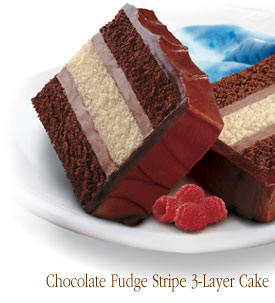 [Speaker Notes: http://www.pepperidgefarm.com/images/indulgent_treats/desserts_top_image.jpg]
II.  How Senate Bills are Scheduled
Senate leaders control the flow of bills to committees and to the floor for debate; there is no Senate committee comparable to the House Rules Committee.
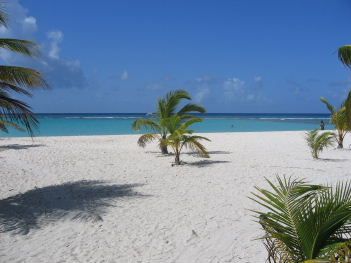 [Speaker Notes: http://www.barbados-paradise.com/mediac/400_0/media/DIR_109/palme.jpg]
II.  How Senate Bills are Scheduled
The Senate has only two calendars, the Calendar of General Orders which schedules bills to be considered in the Senate, and the Executive Calendar, which schedules treaties and nominations.
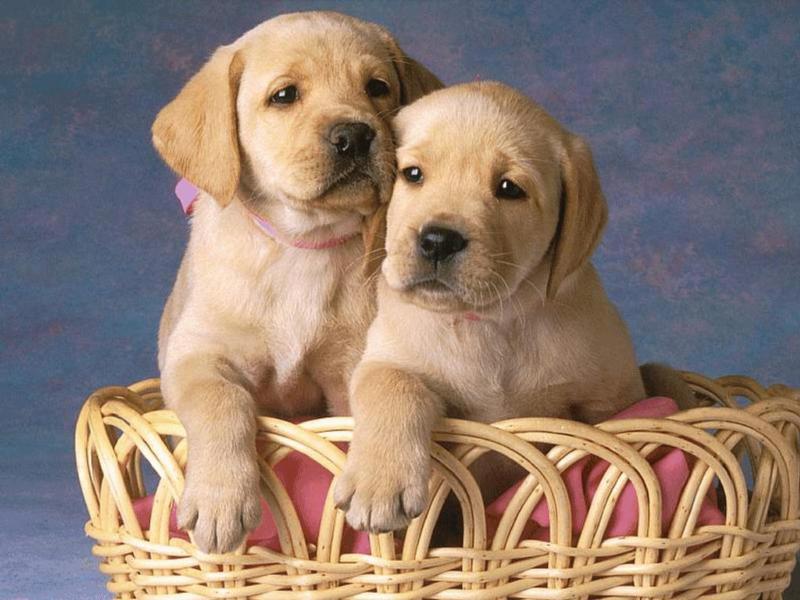 [Speaker Notes: http://blogsimages.skynet.be/images/000/026/765_lab%20puppies%20koppeltje.jpg]
II.  How Senate Bills are Scheduled
A filibuster – unlimited debate on a bill to defeat it – can be ended only by a 3/5 vote; in recent years a two-track procedural system has weakened the filibuster as a legislative weapon
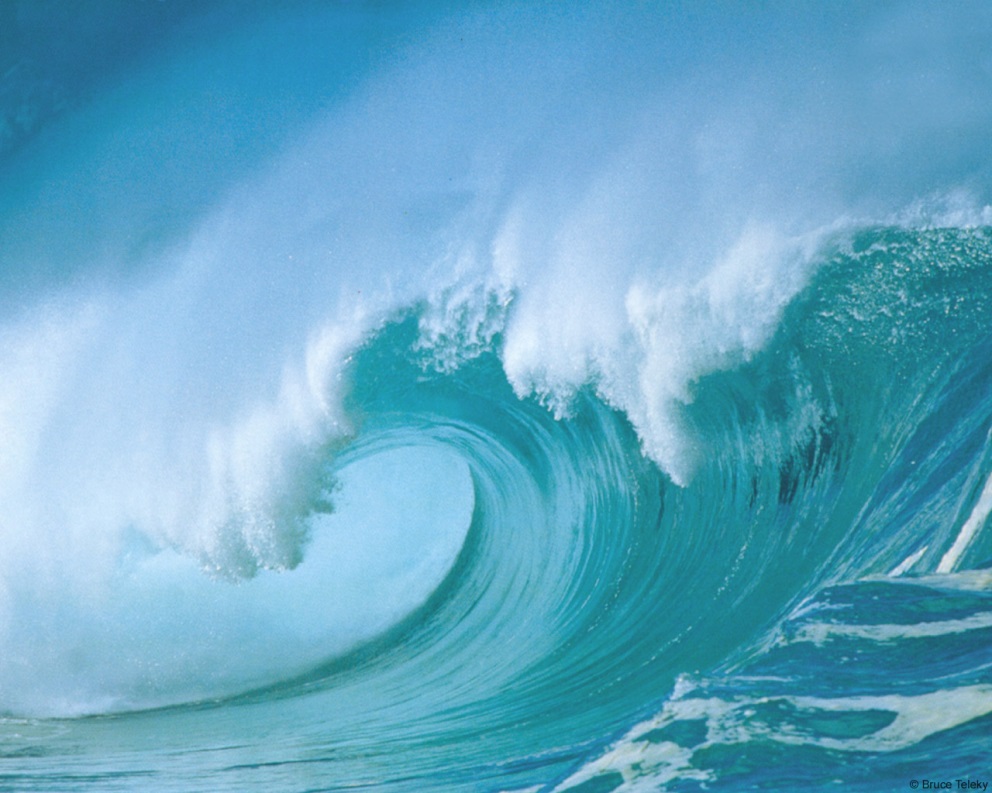 II.  How Senate Bills are Scheduled
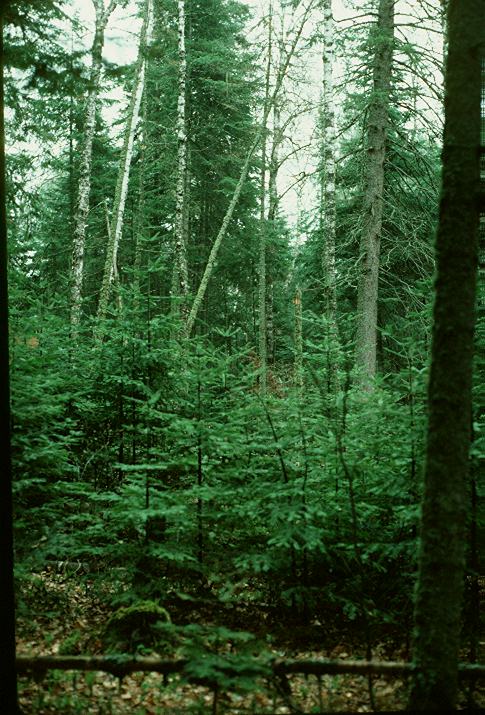 The majority party controls the flow of legislative work in the Senate.
[Speaker Notes: http://botit.botany.wisc.edu/images/veg/Boreal/Port_wing_boreal_forest_VK.jpg]
In your notebooks
Half page summary of the lecture today.